בוקר טוב תלמידים יקרים
עברית
היום יום חמישי 28\01\2021
נושא : לומדים בכל מקום
כותרת : ההתחלה החדשה של ליאן
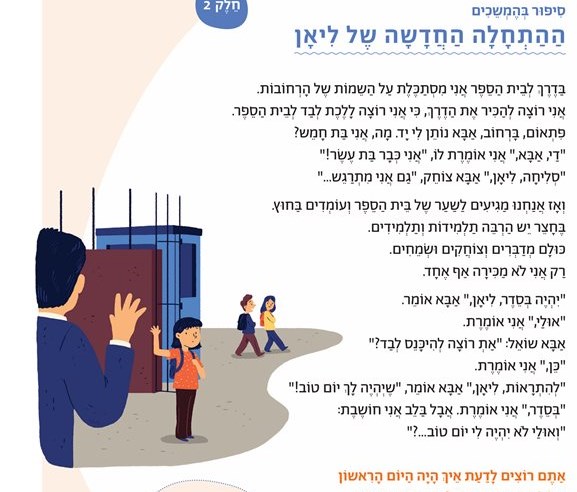 מה הפירוש של המלים הבאות?
שאלות הבנה
1- למה ליאן מסתכלת על השמות של הרחובות בדרך?

_________________________________________.

2- בת כמה ליאן?
בת חמש            ב- בת שבע                 ג- בת עשר

3- האם ליאן רצתה לכנס לבד לבית הספר?

_________________________________________.
נכון \ לא נכון
1- בדרך לבית הספר ליאן מסתכלת על שמות הרחובות_________.

2- בחצר אין תלמידים ותלמידות_________.

3- ליאן לא רוצה להיכנס לבד לבית הספר________.

4- ליאן בת עשר ________.
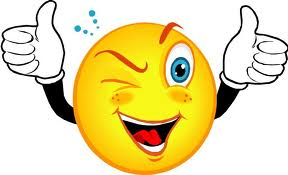